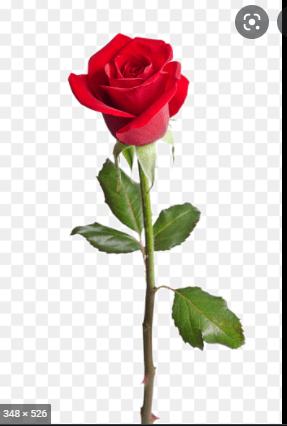 স্বা    গ     ত      ম
প     রি      চি     তি
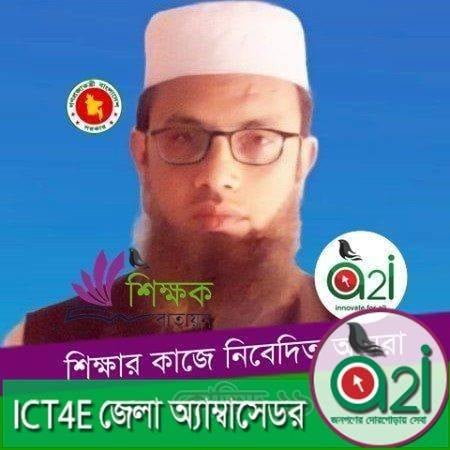 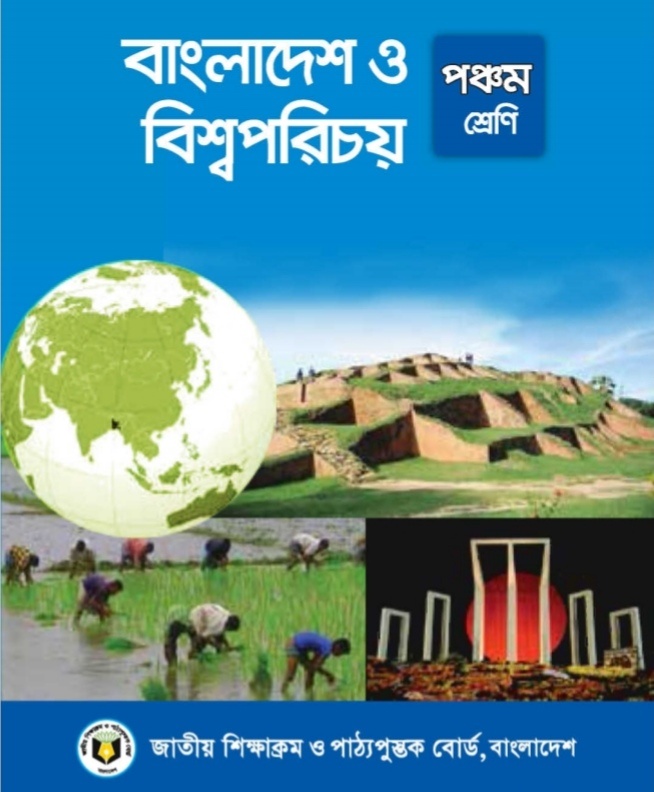 পাঠ সূচনা
পাঠ ঘোষনা
ভি ডি ও দেখি
শি     খ    ন     ফ    ল
আমাদের মুক্তি যুদ্ধের সূচনা
কিসের প্রতিবাদে মিছিল?
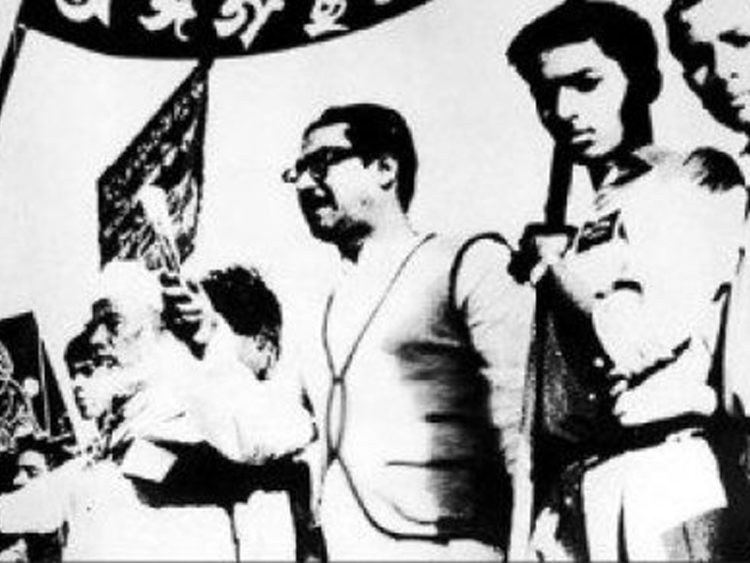 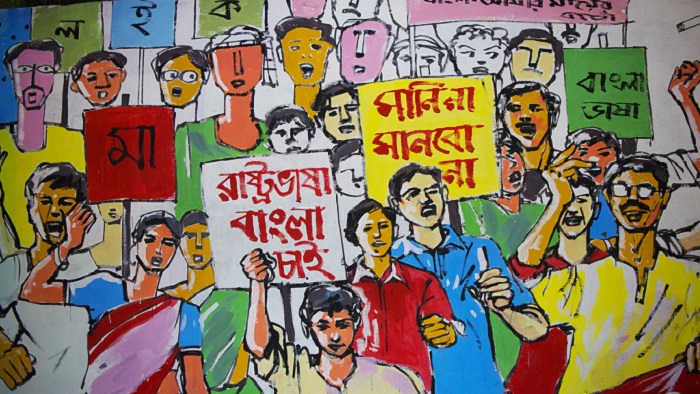 এগুলো কাদের ছবি?
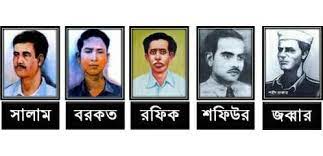 ১৯৫২সালে  মার্তৃভাষার জন্য শহিদ  হন পাকিস্থানীদের গুলিতে
ছবিটি কিসের?
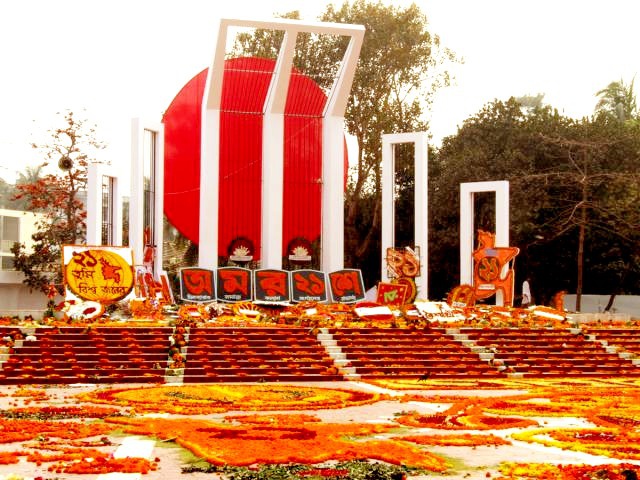 ‘ইহা শহিদ মিনার ‘ ১৯৫২ ভাষা আন্দোলনের  শহিদ্গণের স্মরণে প্রতি বছর  
২১শে ফেব্রুয়ারিতে  আমাদের আন্তজাতিক মার্তৃ ভাষা দিবস  পালিত হয়  ।
একক কাজ
ছবিতে  তিনি কে?
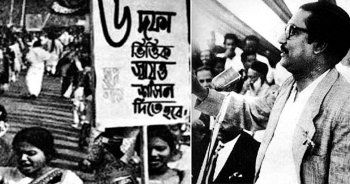 গণঅভ্যুত্থান কি?
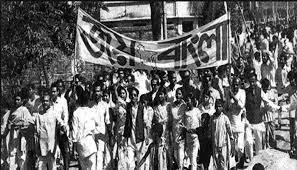 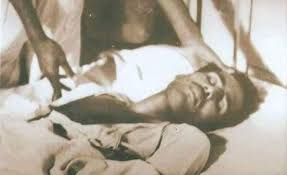 শহিদ আসাদ
১৯৭০এর নির্বাচন কি?
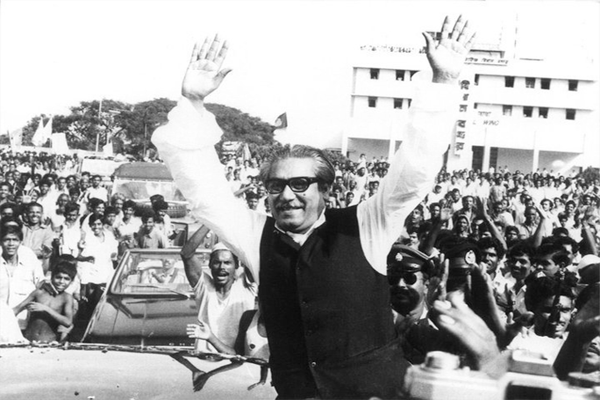 জোড়ায় কাজ
অপারেশন চার্জ লাইট কি?
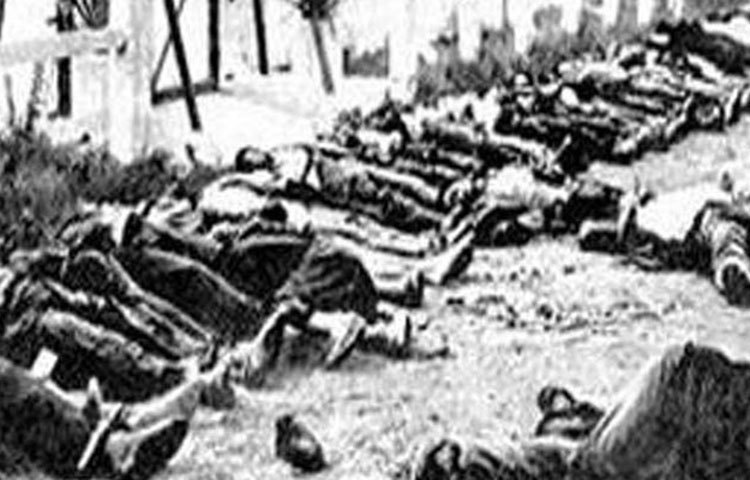 এসো ভিডিওটি দেখি
ক্লিক
ছবি দেখে বল ও বিষয়টি খাতায় লিখ
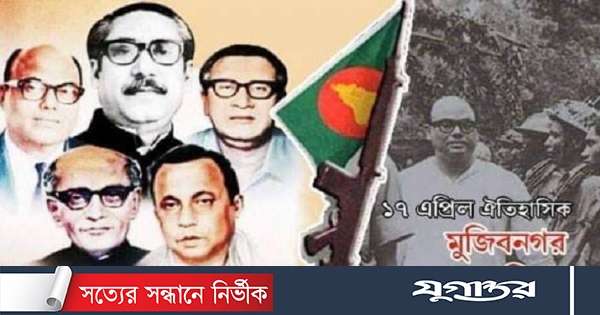 ১৯৭১সালে১০ই এপ্রিল মুজিব নগর সরকার  গঠিত হয় ১৭ই এপ্রিল শপথ গ্রহণ
বঙ্গবনধু  শেখ মুজিবুর রহমান সাহেবকে রাষ্ট্রপতি করা হয়। এতে যুদ্ধের গতি
বৃদ্ধি পায়।
মেহেরপু্র জেলা আম বাগানে প্রথম সরকার গঠিত হয় যা ‘মুজিবনগর সরকার’ নামে পরিচিত।
দলীয় কাজ
২৬ মার্চ কি?
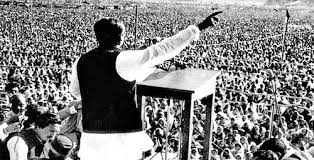 মুল্যায়ন
বাড়ির কাজ
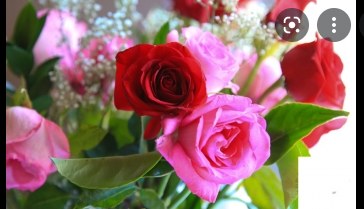 আজকের পাঠ এখানেই শেষ সকলকেই ধন্যবাদ